Figure 5. SNAT1+ neurons in the SI cortex are both pyramidal (A, B) and non-pyramidal (C, D). Scale bar: 10 ...
Cereb Cortex, Volume 14, Issue 5, May 2004, Pages 562–574, https://doi.org/10.1093/cercor/bhh018
The content of this slide may be subject to copyright: please see the slide notes for details.
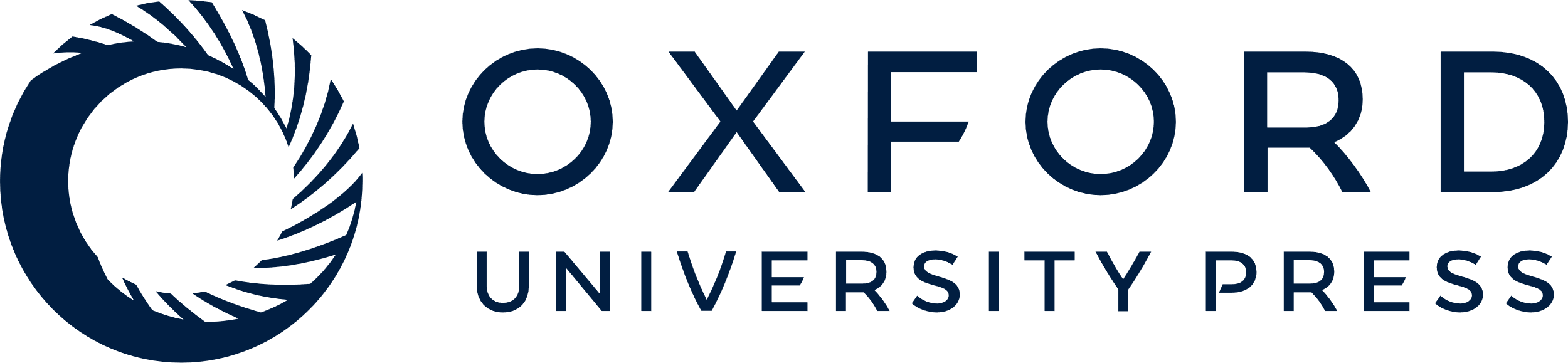 [Speaker Notes: Figure 5. SNAT1+ neurons in the SI cortex are both pyramidal (A, B) and non-pyramidal (C, D). Scale bar: 10 µm (A–D).


Unless provided in the caption above, the following copyright applies to the content of this slide:]